Implementatie Bellen met Microsoft Teams en Anywhere365
MBO Digitaal,  27 januari 2023 

Monique Wildbret  	Projectleider “adoptie”  bellen met Teams
Martin Kools  		Functioneel Beheerder Telefonie
 Cees Louissen  		Projectleider Implementatie bellen met Teams
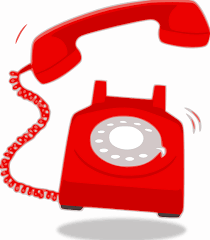 1
Implementatie Bellen met Microsoft Teams en Anywhere365
Aanleiding 
Telefonie omgeving ROCvA-F
Aanpak implementatie:	Technisch
Aanpak implementatie:	Adoptie
Nazorg implementatie
Valkuilen / Advies:

Vragen direct stellen
Aanleiding project implementatie bellen met Teams
Einde contract.

Werkgroep Aanbesteding (ict, facilitair, pr&c)

Uitgevraagd in Europese Aanbesteding:
Saas/Cloud platform. 
Telefonie onderdeel van bredere suite van communicatie - samenwerkings software
Onderdelen uitvraag:     PvE/W,  User Story’s,  PvA   Implementatie, SDGs

Uitkomst:
Aanbesteding gewonnen door VodafoneZiggo obv prijs/kwaliteit.
Oplossing op basis van onderbrengen telefonie in O365 (Teams) platform.  
Inzet Anywhere 365 (A365) producten voor Servicedesk en informatiecentrum.
3
Telefonie omgeving ROCvA-F
12 MBO colleges
9 VO scholen


32 locaties met (vaste) telefonie					1400 users
12 MBO Colleges met A365 “Attendant Console” Receptie Tool.  	80 users
“Service Desk” en “Informatiecentrum” met  A365 “WebAgent” Tool.	20 users
150 belgroepen
500 Polycom ip/inlog toestellen
1000 USB toestellen
4
Planning/ Tijdslijn implementatie activiteiten
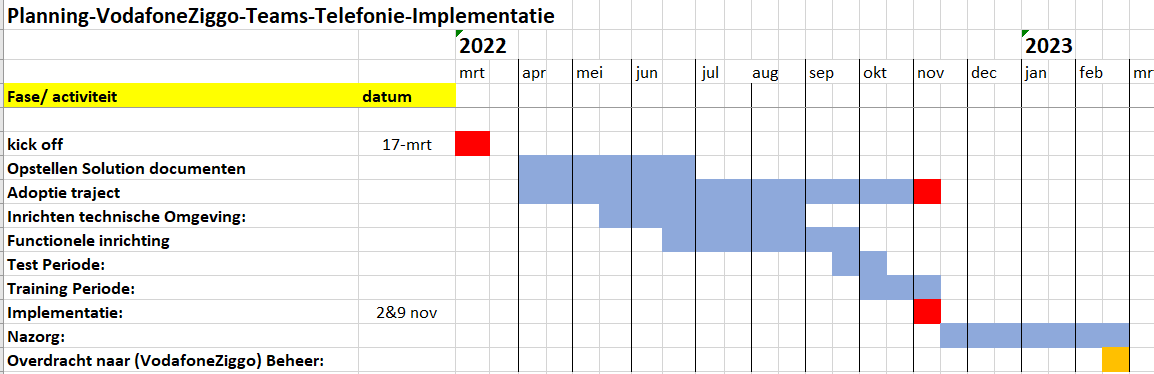 5
Aanpak implementatie: technisch
2 Solution Design documenten – Teams & Anywhere365
High Level Design
Functioneel ontwerp.

Inrichten Omgeving (leverancier)
Koppeling O365 Tenant ROCvA-F en VodafoneZiggo cloud omgeving

Functionele inrichting 
Anywhere inrichting door leverancier
Teams inrichting ROCvA-F & Leverancier

Testen

Big Bang or not?

Draaiboek voor go-live 
Nummerportering
Migratieplan
Polycom IP-toestellen
6
Aanpak implementatie: Adoptie
In samenwerking met VFZ:


Inschakelen communicatieafdeling

Ambassadeurs trainen

Inrichten trainingsruimte met PC’s / toestellen en headsets

Testen door gebruikers
Organiseren on-site/fysieke trainingen voor gebruikers receptie, informatiecentrum en servicedesk
Organiseren van online informatiebijeenkomsten voor overige gebruikers
Floorwalkers vanuit de leverancier bij go-live
7
Aanpak implementatie: Adoptietraject - communicatie
Communicatieplan:
komende implementatie aankondigen via “snoeptelefoon” actie bij specifieke gebruikers
regelmatig updates op intranet over voortgang project
inrichten sharepoint pagina “Telefonie” in Teams
handleidingen 
instructiefilmpjes voor alle gebruikers
FAQ's
communicatie trainingen en online informatiesessies
8
Na(zorg) implementatie
Weinig / geen problemen met bellen in Teams.

Aantal issues met A365 “Webagent Tool”  Voor “Servicedesk” en ‘Informatiecentrum’

Veel issues met de A365 “Attendant Console” Tool  
Oorzaken
	-Tool(s) nog niet volwassen/ uitontwikkeld
	-Tool bevat (nog) niet alle verwachte functionaliteiten  

Finetunen configuraties

Bezoek locaties voor ondersteuning. 

Goede support ontvangen van VFZ bij oplossing van problemen.
9
Conclusies
Besteed veel aandacht aan duidelijke uitvraag in aanbesteding. 
Ook de basis functionaliteit beschrijven ?
Marktconsultatie doen mbt functionaliteiten?

Functionele inrichting kan veel tijd kosten.  

Oplossing VFZ is niet helemaal SaaS.  
  
Adoptie & pro-actieve communicatie belangrijk  weinig klachten uit organisatie

“Telefonie” kosten met  ongeveer 25 % gereduceerd.
10